1
1
Teamets kraft
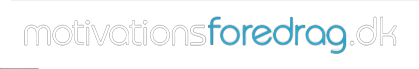 Søren Sørensen
2
SØR
F-16 - 20 år
SAS - 2 år
Instruktør, sagsbehandler og chef
35 krigsmissioner
Redningskoordinator
3
F–16 Fighting Falcon
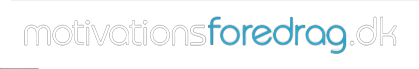 4
Kig Op!
Træning
Missionen
Overlevelse
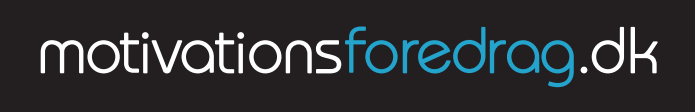 5
Træning
Train As You Fight &
Fight As You Train
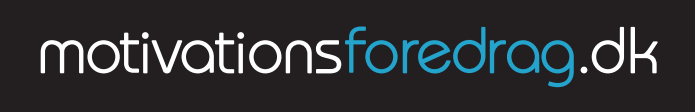 6
Missionen
Missionen
Fokus
Tryghed
Tillid
Mening
7
Missionsledelse
Fleksibelt lederskab
Det kendte ukendte
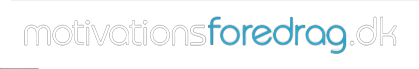 8
Overlevelse
Accepter virkeligheden
Vi har, hvad vi har!
Relationen
9
Teamets kraft
Vis tillid
Vær åben
Vær ærlig
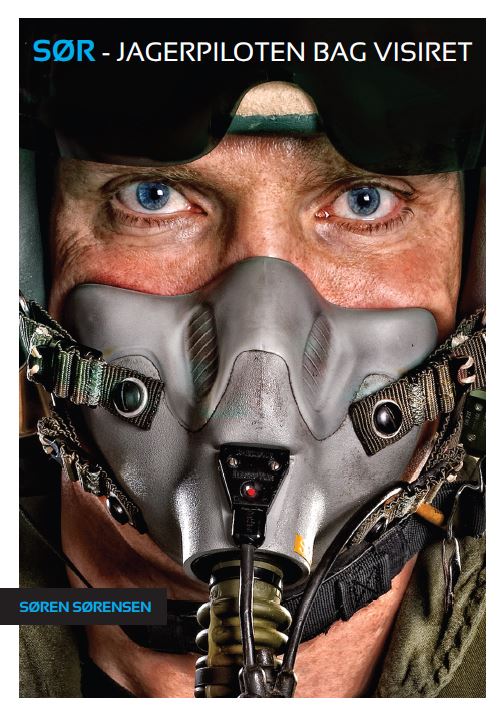 10
Kontakt
Motivationsforedrag.dk
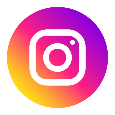 @Soren.sor
@Sorenjagerpilot
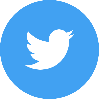